МАГИЈА ЈЕ У РУКАМАНАСТАВНИКА
Слађана Стефановић, учитељ
ОШ,, Јосиф Панчић”, Баљевац
ПРОЈЕКАТ: ВАСКРШЊЕ ЈАЈЕ
Трајање пројекта: пет недеља
Акценат на међупредметној повезаности и ангажовању ученика
Остварена корелација: ПРИРОДА И ДРУШТВО, ВЕРОНАУКА, ЧУВАРИ ПРИРОДЕ, ЛИКОВНА КУЛТУРА, ЕНГЛЕСКИ ЈЕЗИК, СРПСКИ ЈЕЗИК, МУЗИЧКА КУЛТУРА
ПРОЈЕКАТ: ВАСКРШЊЕ ЈАЈЕ
Трајање пројекта: пет недеља
Акценат на међупредметној повезаности и ангажовању ученика
Остварена корелација: ПРИРОДА И ДРУШТВО, ВЕРОНАУКА, ЧУВАРИ ПРИРОДЕ, ЛИКОВНА КУЛТУРА, ЕНГЛЕСКИ ЈЕЗИК, СРПСКИ ЈЕЗИК, МУЗИЧКА КУЛТУРА
ПРИМЕР УЧЕНИЧКОГ РАДА
ДРУГА И ТРЕЋА НЕДЕЉА
ЧП, ПиД, ЛК
РЕЦИКЛАЖА, ЧОВЕК И ОКРУЖЕЊЕ, ПРЕОБЛИКОВАЊЕ МАТЕРИЈАЛА( дискусија- Microsoft Тeams, практичан рад ученика)
ИЗРАДА КОРПИЦЕ ОД РЕЦИКЛИРАНОГ МАТЕРИЈАЛА
ЕЈ, МК
ОПИС УКРАШЕНОГ ЈАЈЕТА (час ЕЈ), ПЕВАЊЕ ПЕСАМА О ВАСКРСУ (Microsoft Теаms).
EJ
My Easter egg is white with orange line.
My basket is rabbit shaped.
It is made of paper.
The basket is green and burgundy.
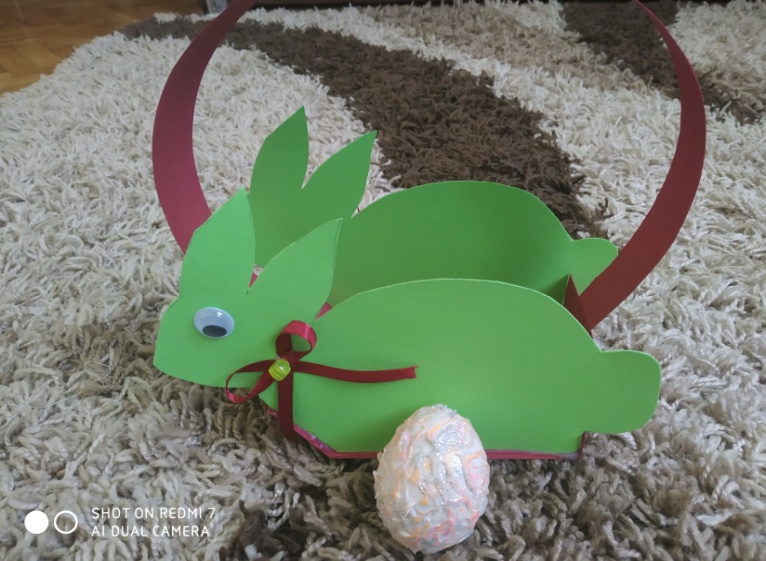 ЧЕТВРТА НЕДЕЉА
ТЕМАТСКИ ДАН- ВАСКРС ( РTС, Microsoft Teams)
СЈ- Служба речи у реченици( тематика: Васкрс)
МАТ- Јединице мере- Примењена математика
    ( Спремање хране)
ЛК- Украшавање јаја( Композиција боја, Шара-орнамент и др.)
МК- Музичка игра: Пронађи јаје( уз певање песама различитом динамиком)
ПЕТА НЕДЕЉА
ПРЕЗЕНТАЦИЈА РАДОВА( сви радови су постављени на Теаms-u, у каналу Комуникација са ученицима- Васкрс)
ДИСКУСИЈА( видео-конференција на Teams-u)
Промовисање рада ученика и учитеља
    ( платформа)
ОСТВАРЕНИ ИСХОДИ
Проширивање знања о празницима и обичајима
Неговање традиције, културе, различитости
Примена различитих техника сликања
Подстицање и неговање креативности и изражавања критичког мишљења
Развијање еколошких навика
Подстицање коришћења диг.алата и интернета у образовне и сазнајне сврхе
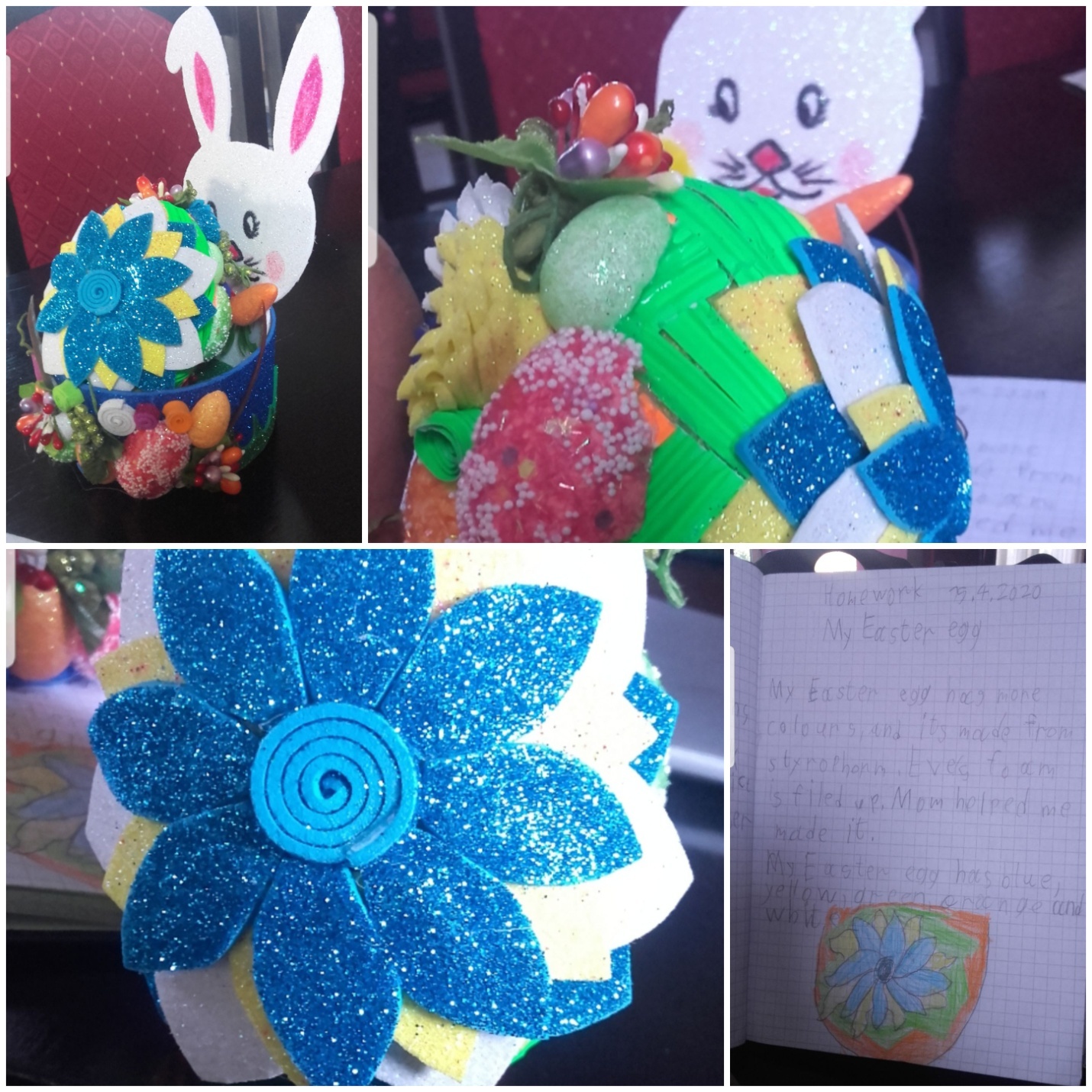 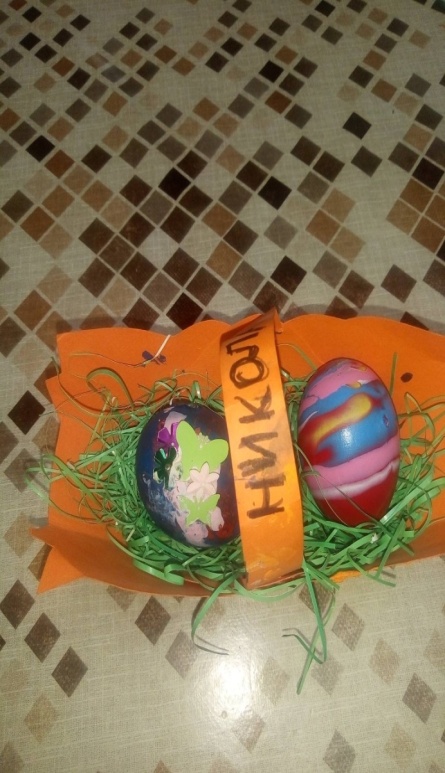 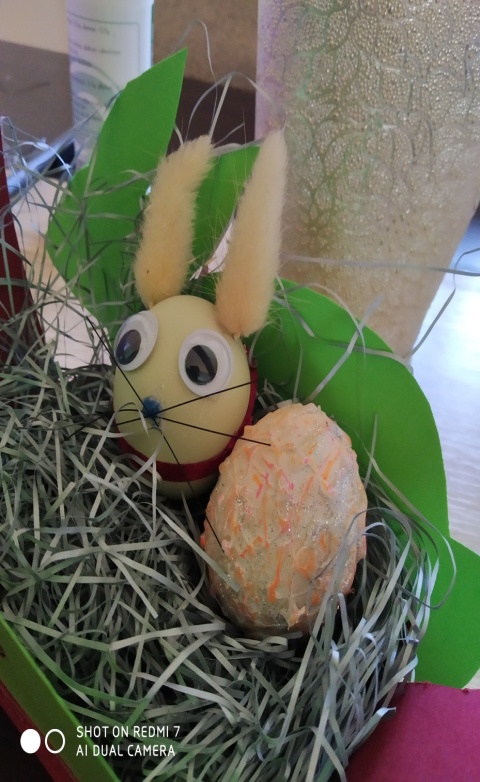 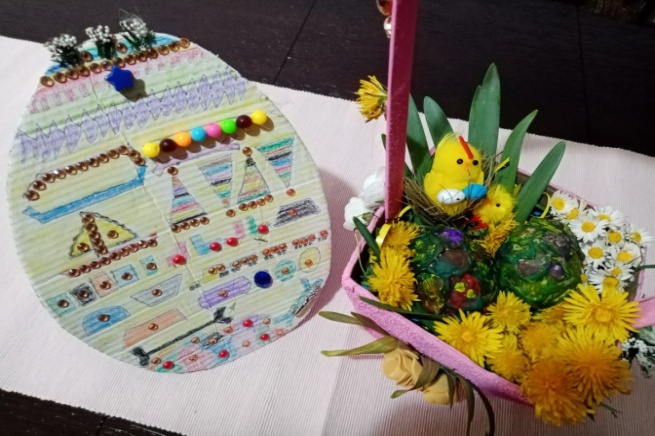